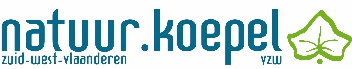 Windplan
 Zuid-West-Vlaanderen

Natuur.koepel vzw
1/8
Zuid-West-Vlaanderen
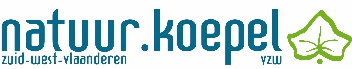 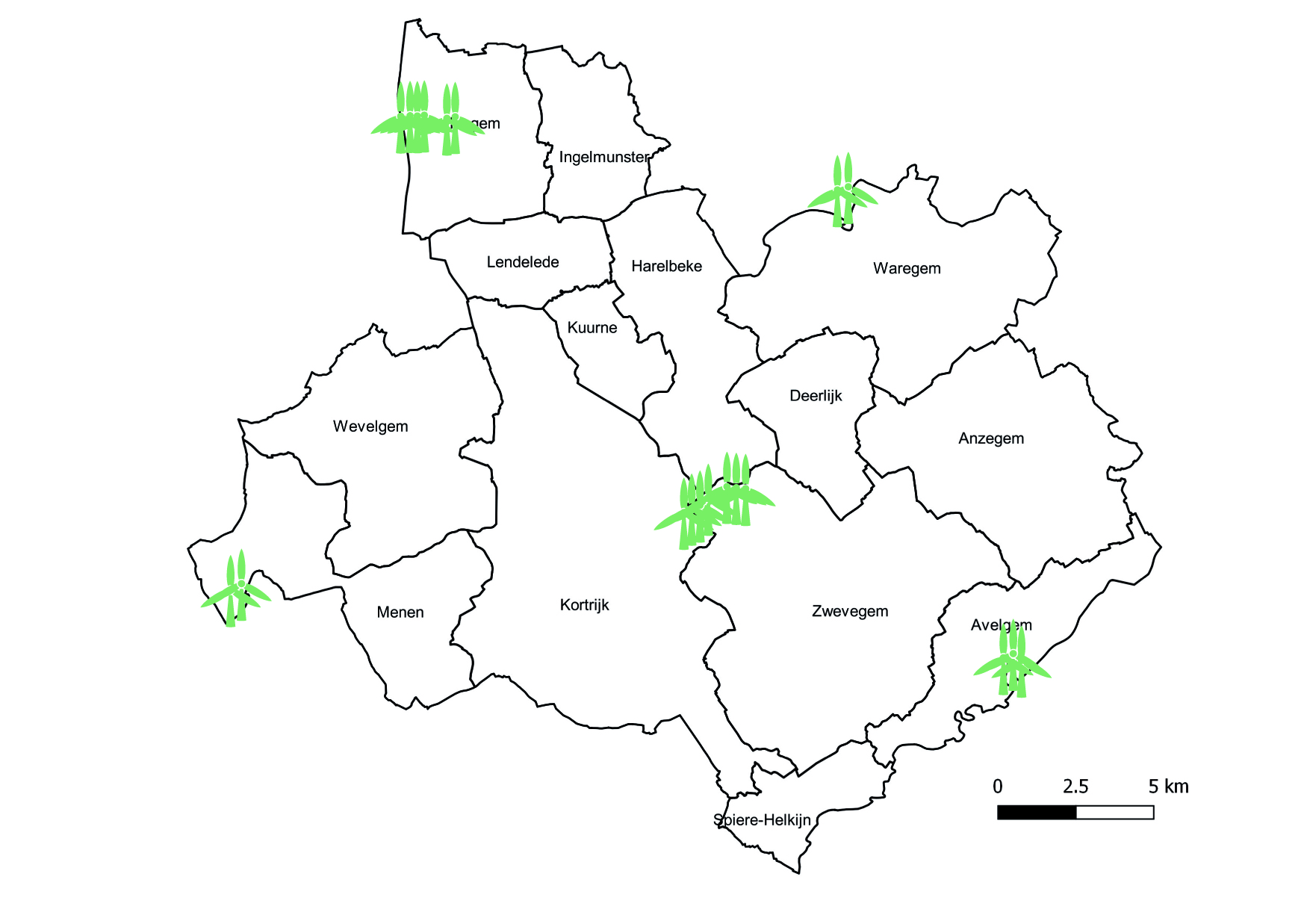 2/8
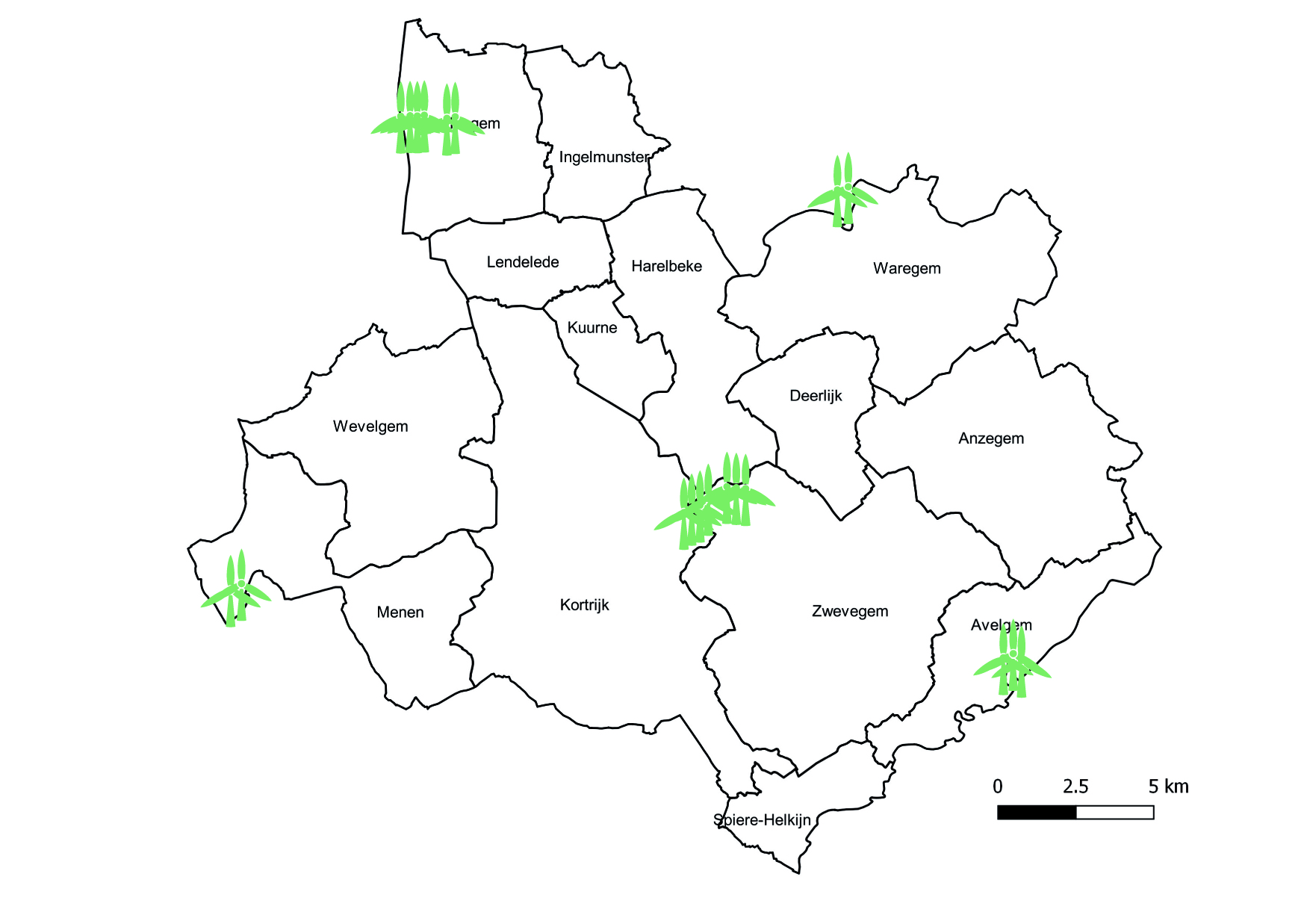 #20 windturbines - 42,3 MW
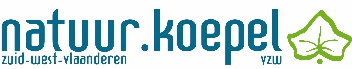 3/8
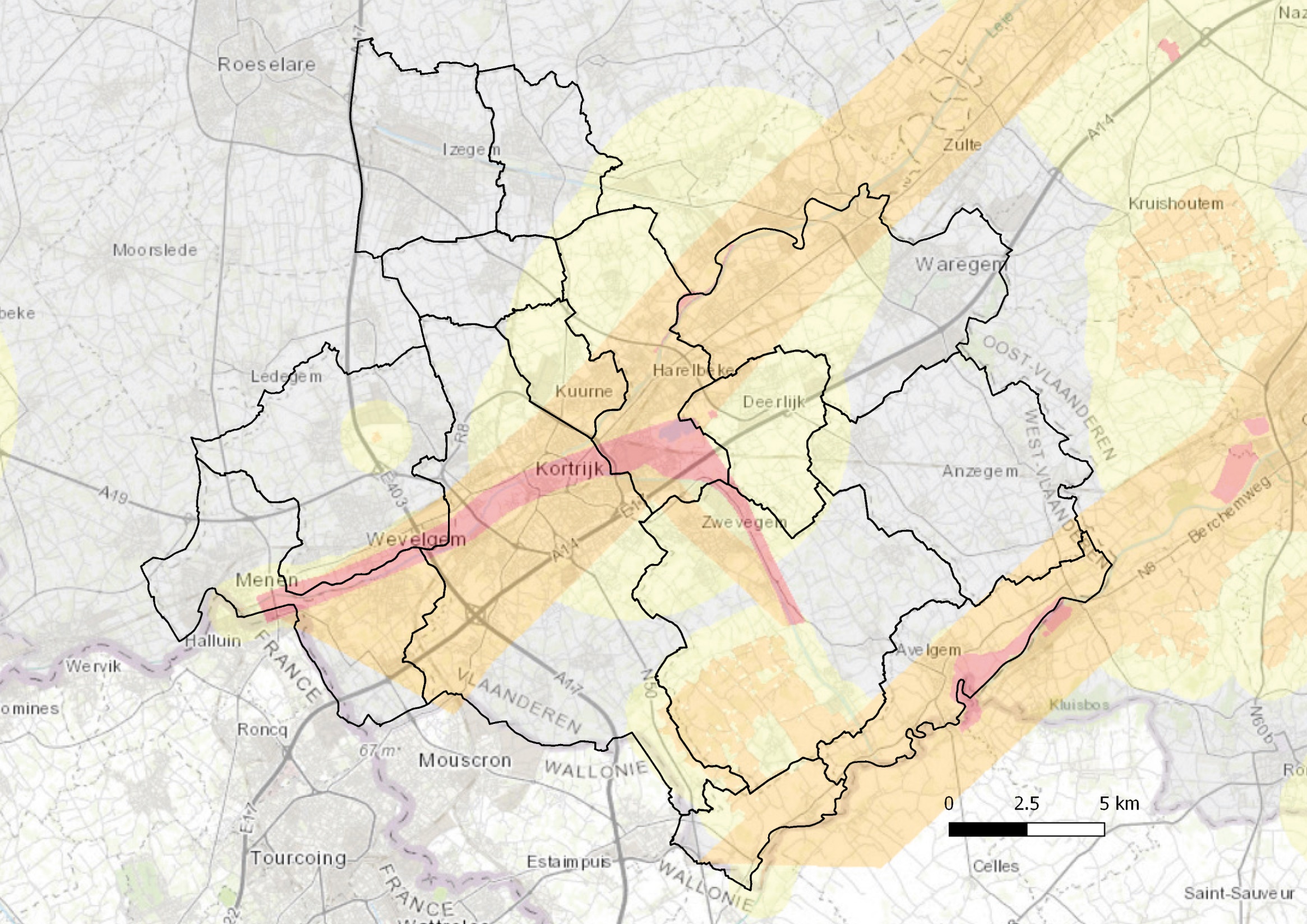 Risicoatlas vogels - INBO 2013
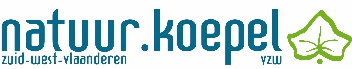 4/8
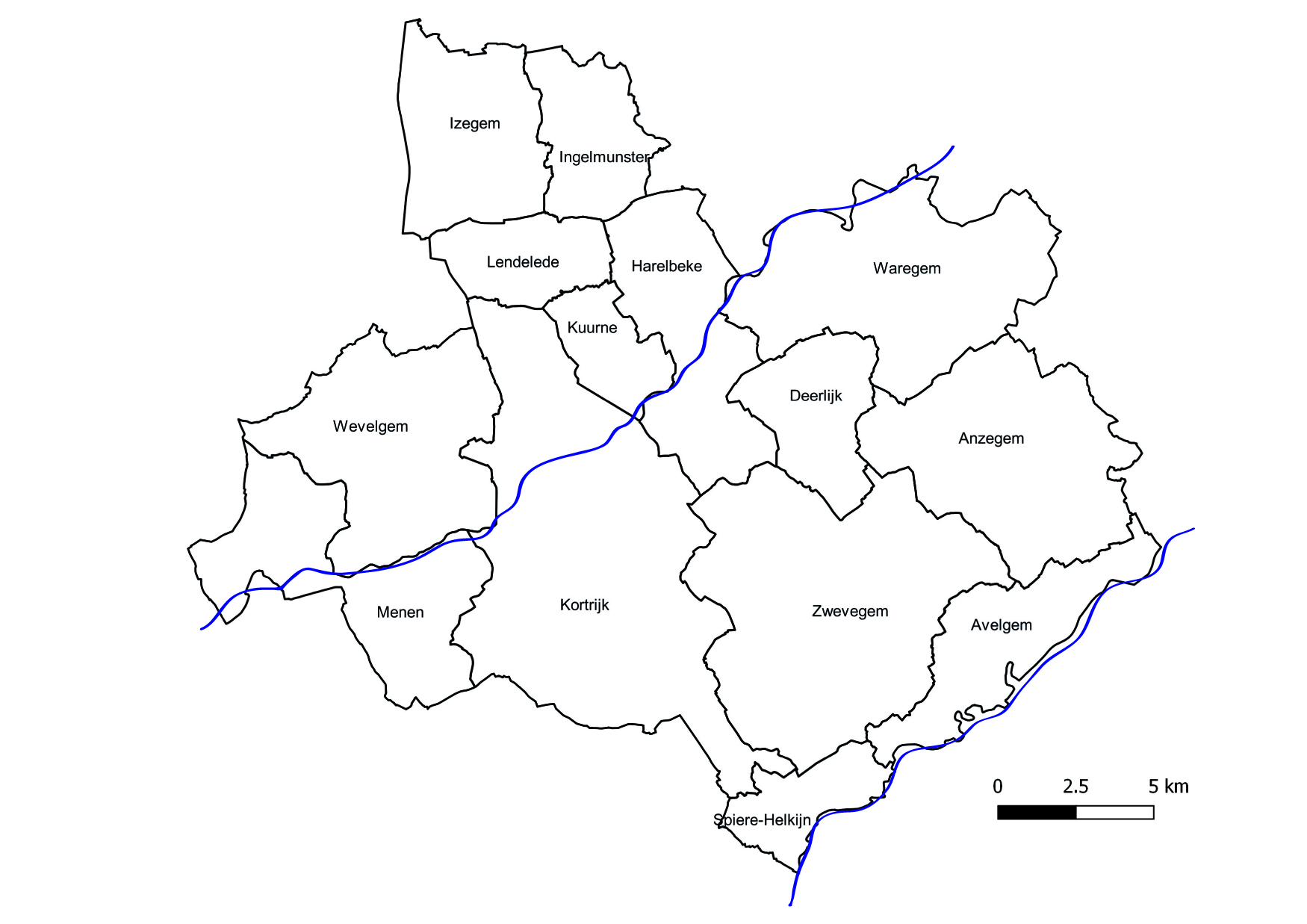 Leie en Schelde vrijwaren
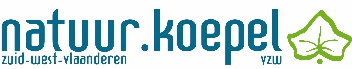 5/8
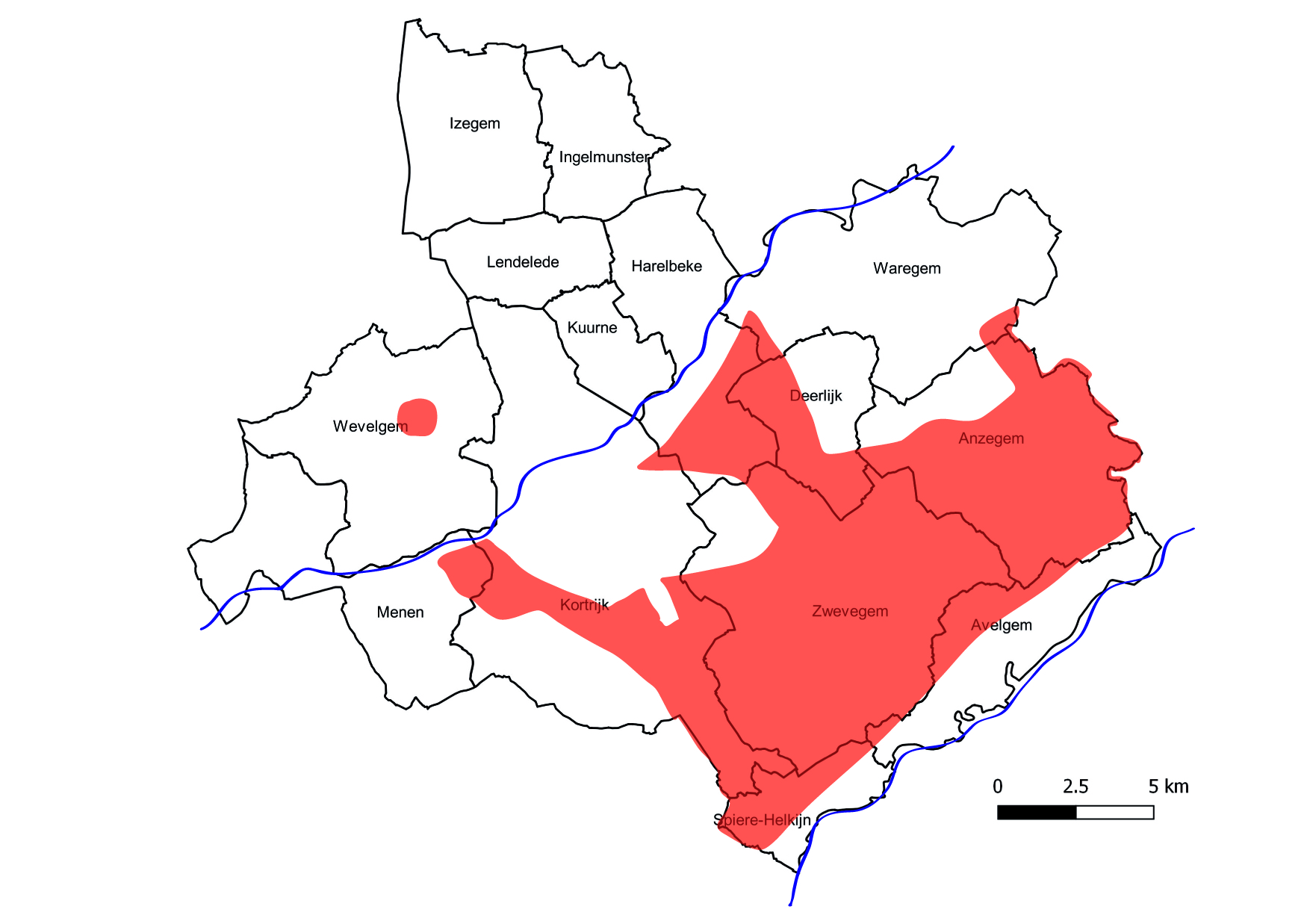 Bijkomende te vrijwaren zones
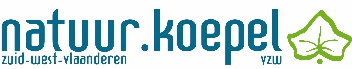 6/8
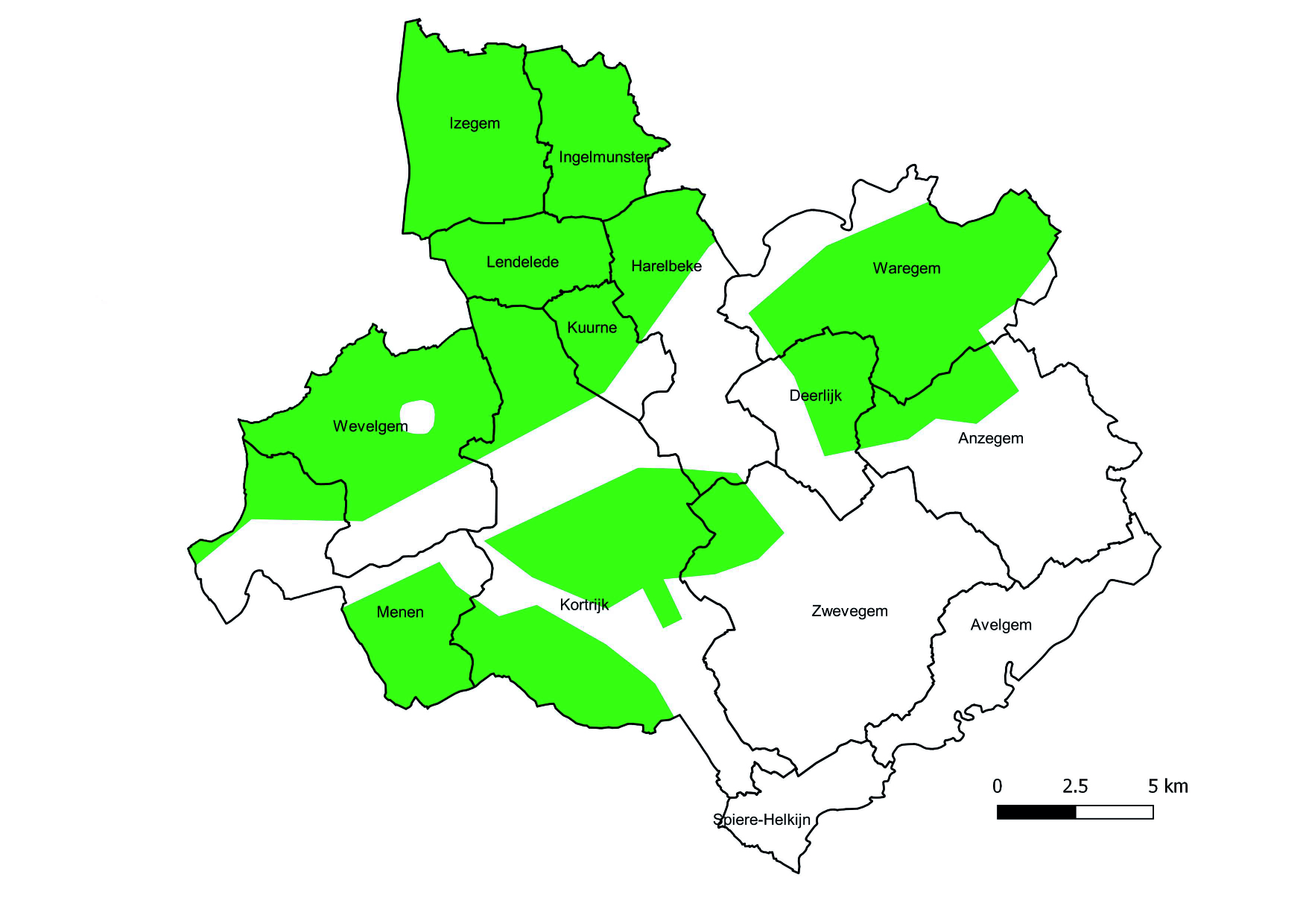 Windplan (2013)
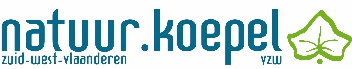 7/8
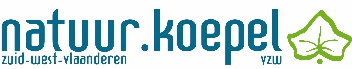 Windplan -> stimulans tot effectieve realisatie
	Beslissingsbevoegdheid -> gemeenten?
Beleidskeuzes <-> opportuniteiten (win for life)
Betrokkenheid & financiële participatie
Omgevingsfonds

Meer info: www.natuurkoepel.be/windenergie
8/8